ПАО «Козельский механический завод»
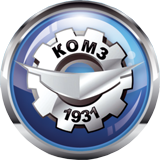 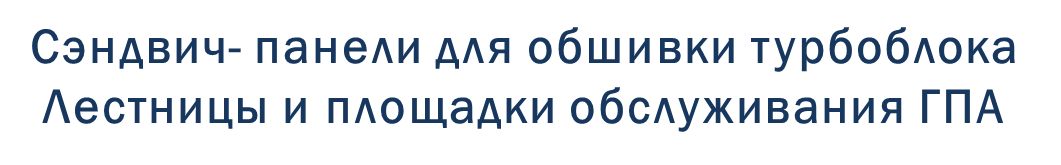 www.komz.ru                                      	      komzk@mail.ru
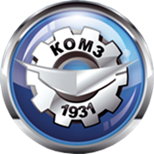 ПАО «Козельский механический завод»
Номенклатура выпускаемой продукции
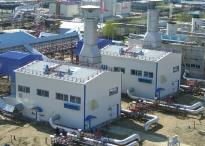 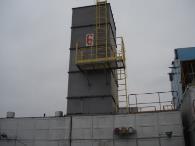 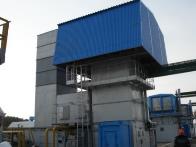 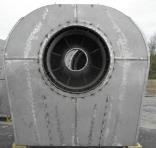 Выхлопные устройства 
(улитки)
КВОУ для ГПА
Системы выхлопа и 
утилизации тепла ГПА
Укрытие ГПА легкосборного типа 
с системами жизнеобеспечения
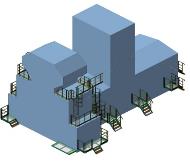 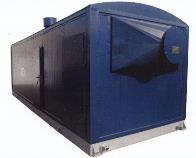 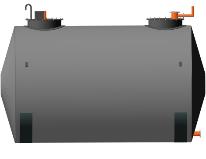 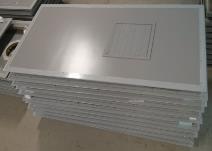 Лестницы и площадки обслуживания ГПА
Блок-контейнеры
Сэндвич-панели 
для обшивки турбоблока ГПА
Резервуары (емкости)
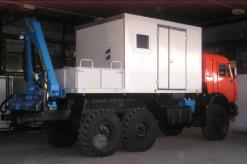 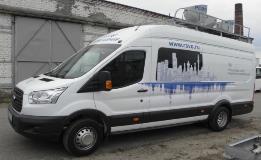 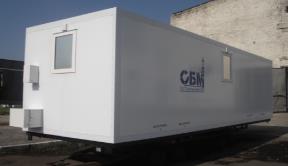 Спецтранспорт
Мобильные жилые вагон-дома
Спецтехника
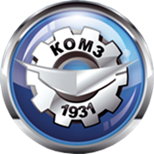 ПАО «Козельский механический завод»
Блок- схема Комплексного ремонта  ГПА 
в заводских условиях с применением подменного фонда.
Ремонт в условиях ГКС
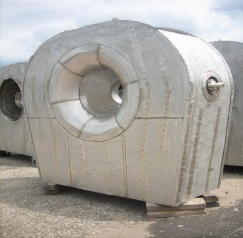 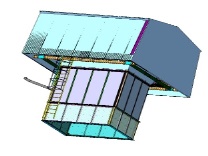 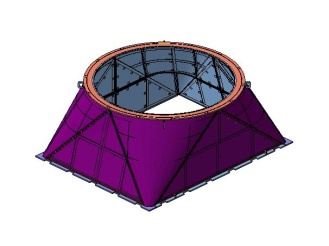 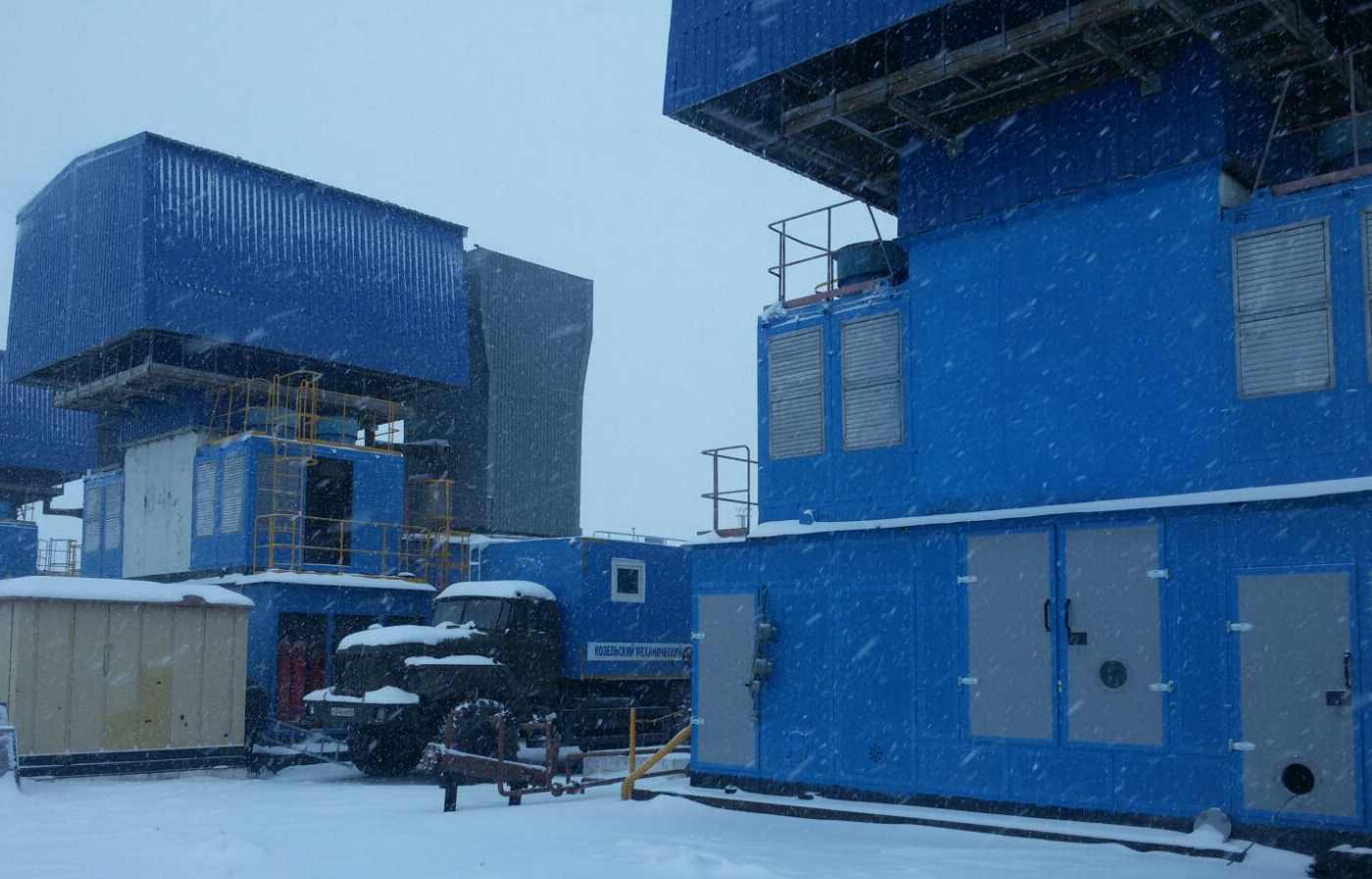 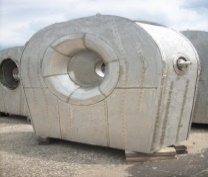 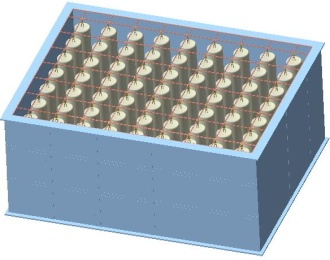 Подменное оборудование
на время ремонта в заводских
условиях
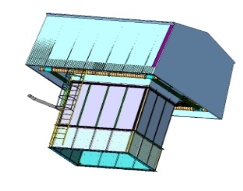 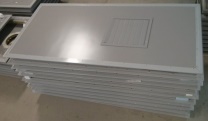 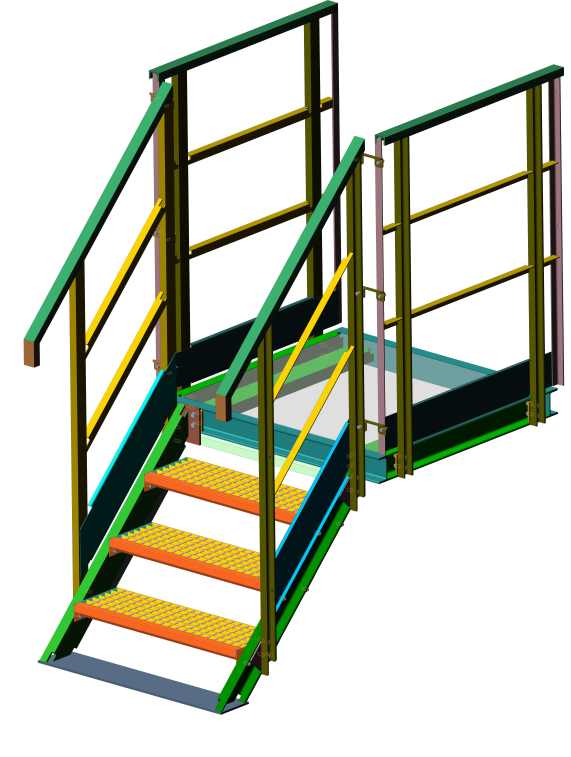 Подменный фонд 
на складе КоМЗ
Ремонт в заводских условиях ПАО КоМЗ
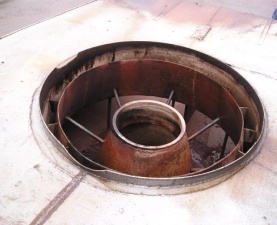 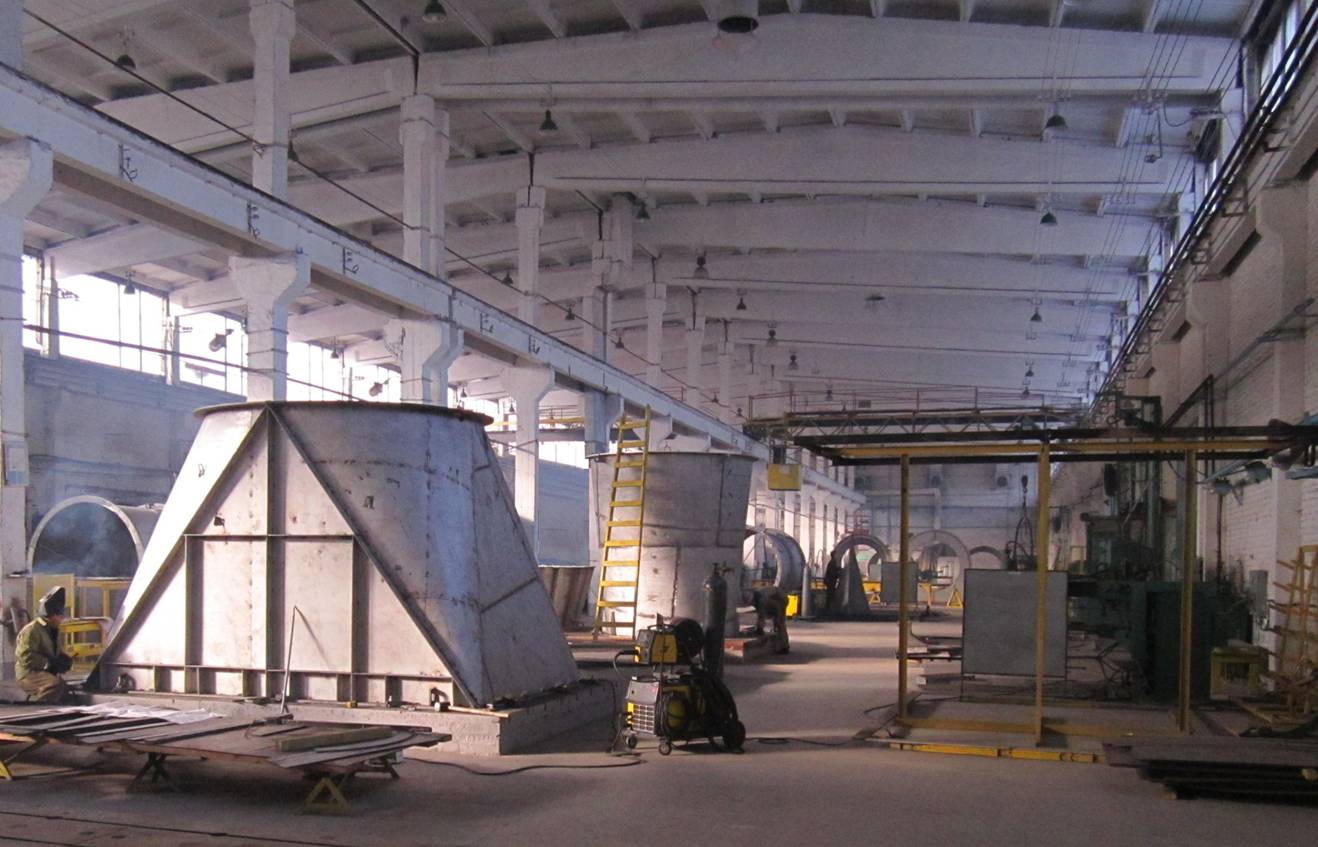 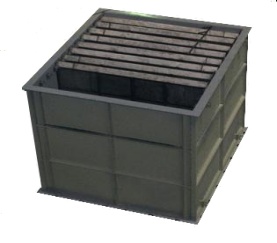 оборудование принимаемое от ГКС
для ремонта в заводских
условиях
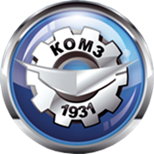 ПАО «Козельский механический завод»
Сэндвич-панели для обшивки турбоблока
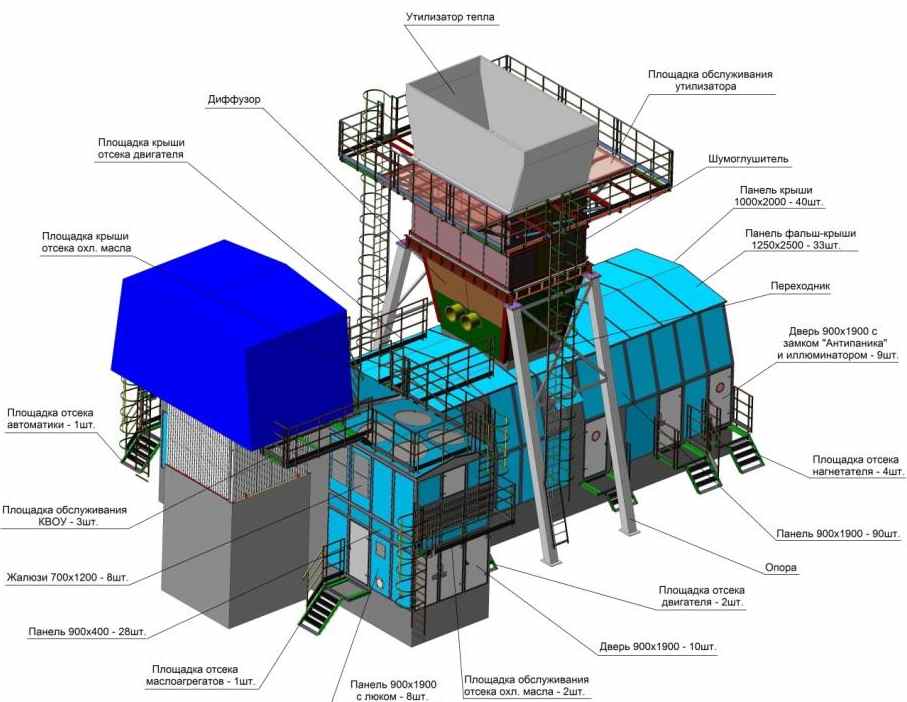 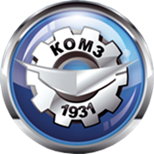 ПАО «Козельский механический завод»
Вид и цветовое решение сэндвич- панелей
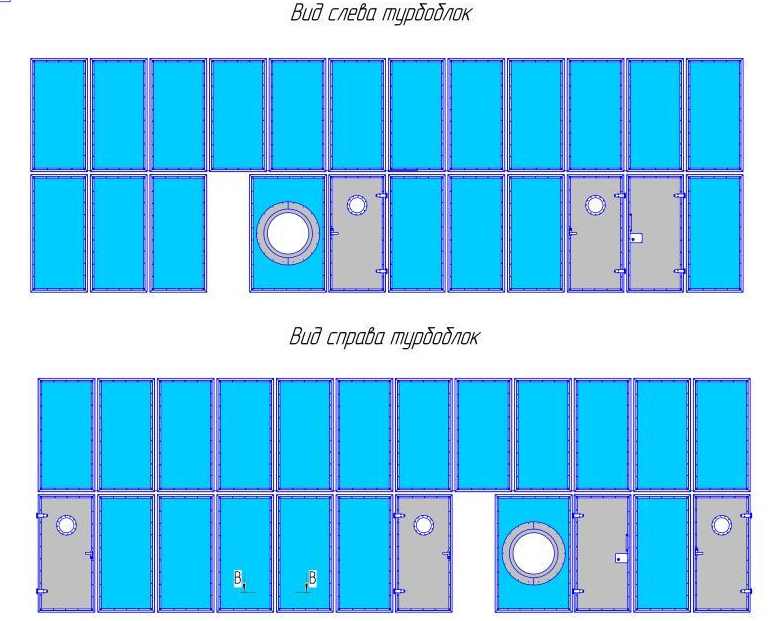 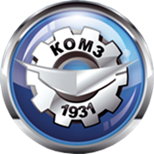 ПАО «Козельский механический завод»
Структура Сэндвич- панели
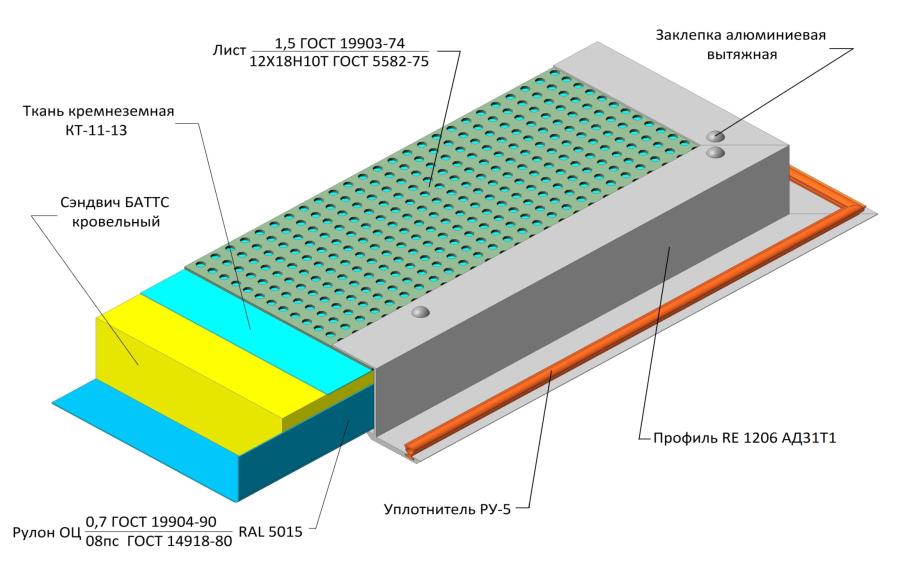 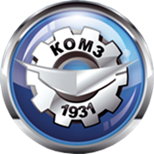 ПАО «Козельский механический завод»
Сендвич- панели производства ПАО «Козельский механический завод» отличают :
Комплектное изготовление в заводских условиях на собственном оборудовании методом вакуумной формовки.
Применение специального алюминиевого профиля с уплотнителем наряду с герметиком – позволяет  обеспечить  полную герметизацию  панелей при их монтаже на турбоблок. 
Использование материалов для наружной и внутренней обшивки панелей, не требующих подкраски во время эксплуатации.  Гарантия на ЛКМ 15 лет.
Присоединительные размеры панелей соответствуют размерам проемов в каркасе турбоблока, что позволяет выполнять  монтаж,  исключающий  дополнительную подгонку панелей.
Конструкция панелей обеспечивает высокое снижение шума за счет применения современных звукопоглощающих материалов.
Использование в конструкции дверей замков типа «Антипаника».
Крепление сэндвич- панелей позволяет обеспечить их быструю замену, а так же выполнить требование по  легкосбрасываемости ограждающих конструкций при взрыве.
Наличие сертификатов и патентов. 
Завод-изготовитель  выполняет монтаж сэндвич- панелей.
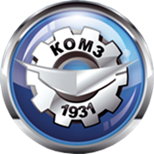 ПАО «Козельский механический завод»
крепление Сэндвич- панели(однорядная установка)
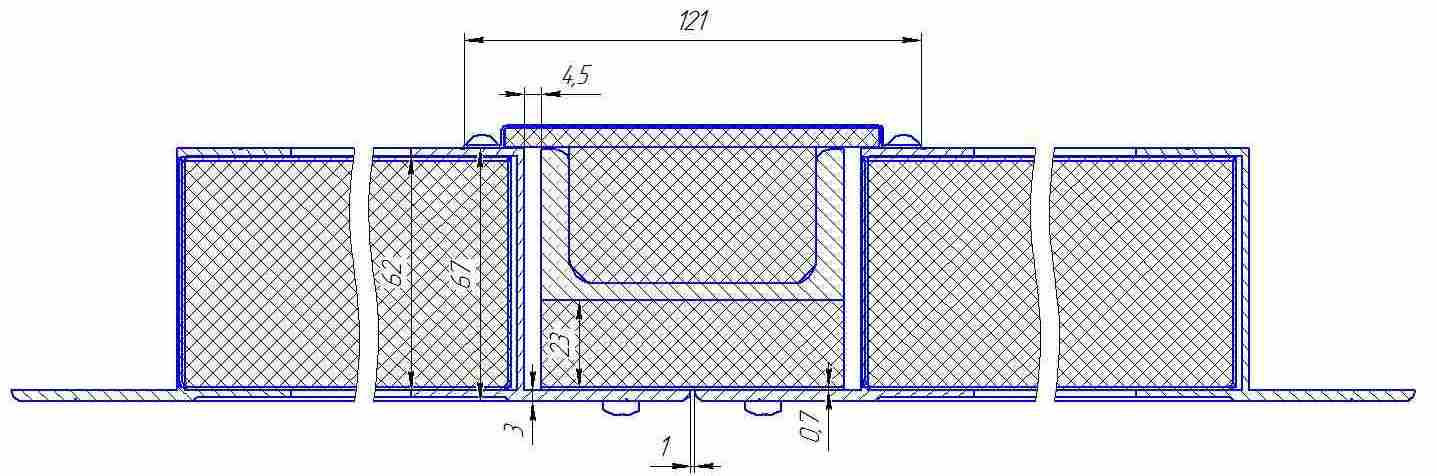 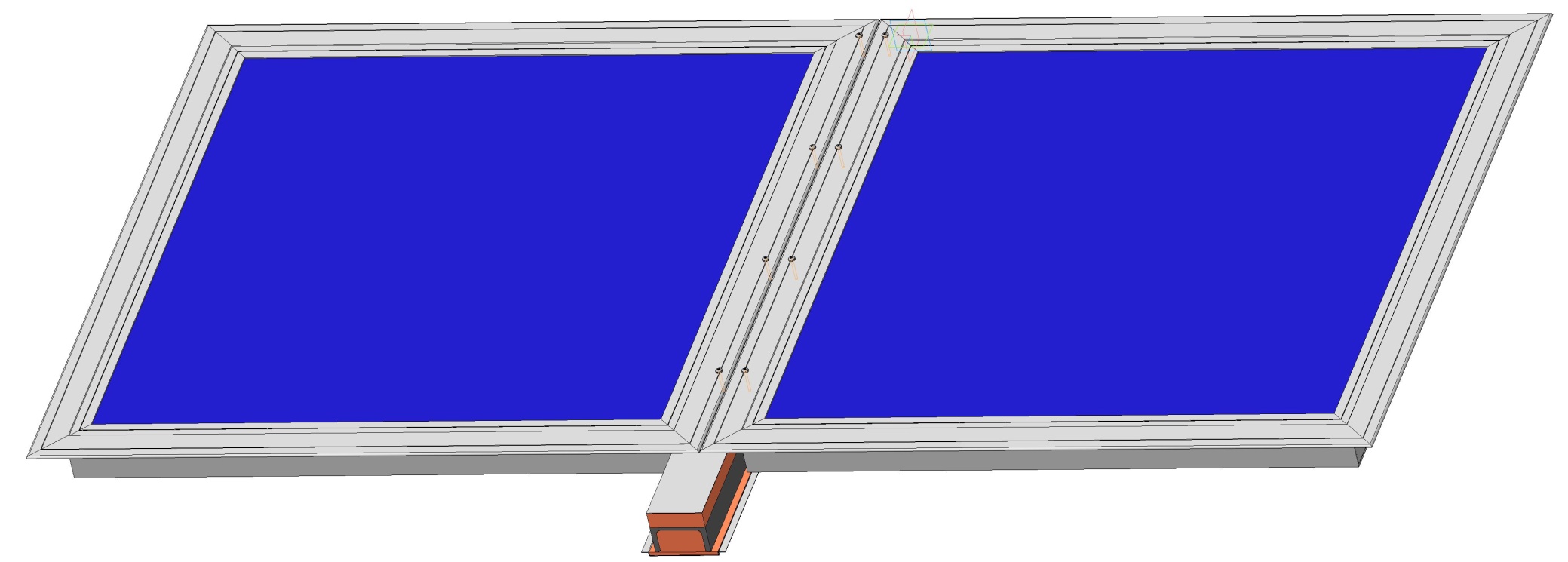 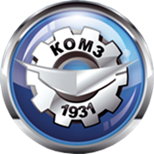 ПАО «Козельский механический завод»
крепление Сэндвич- панели(двухрядная установка)
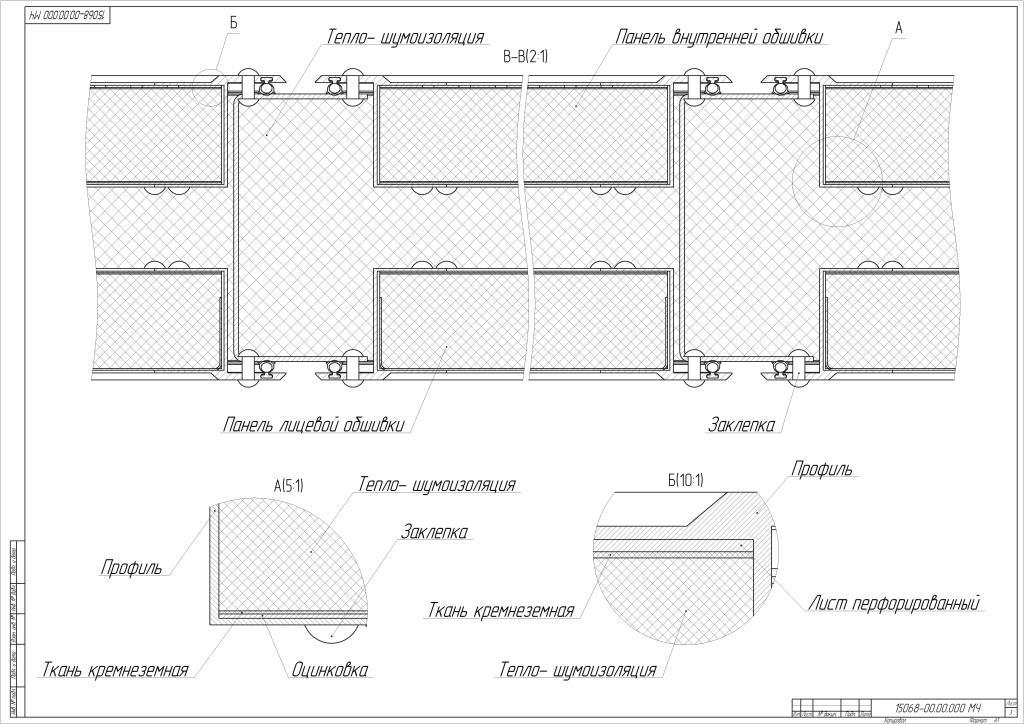 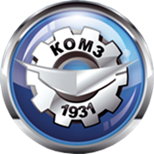 ПАО «Козельский механический завод»
Было
Стало
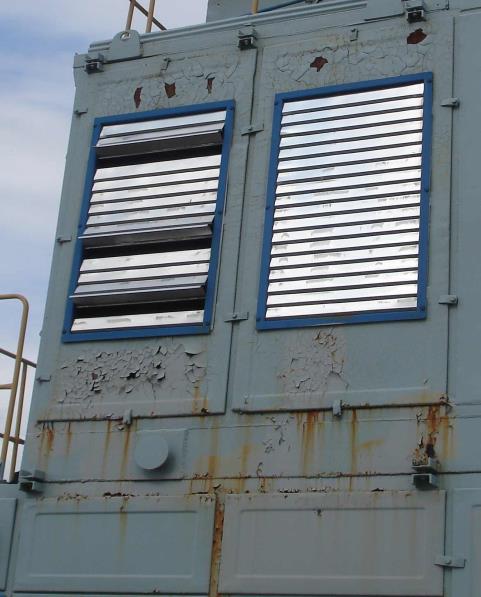 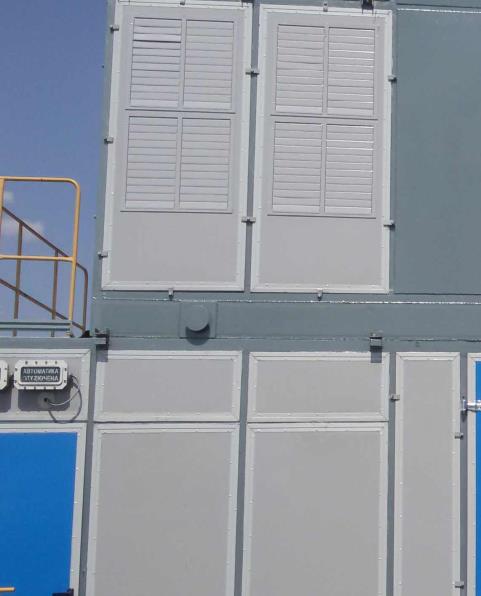 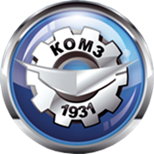 ПАО «Козельский механический завод»
Было
Стало
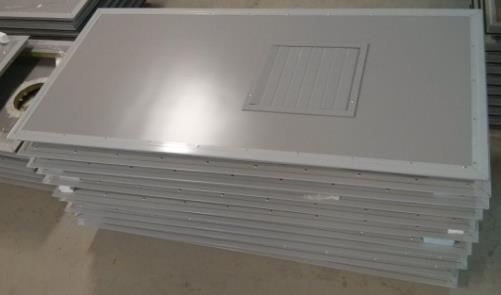 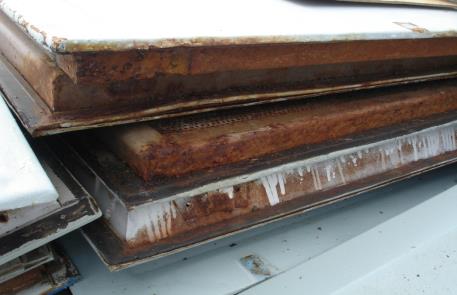 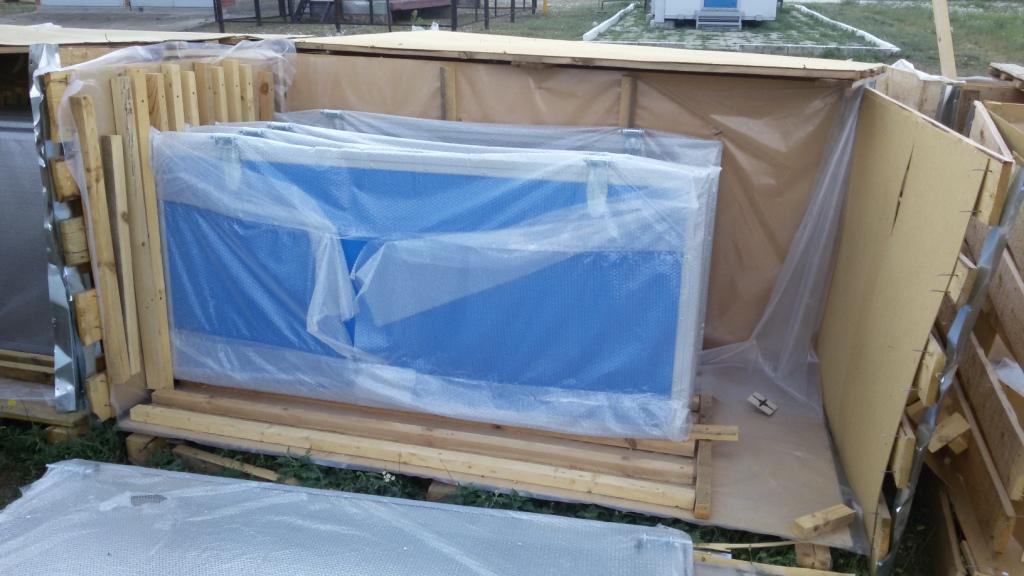 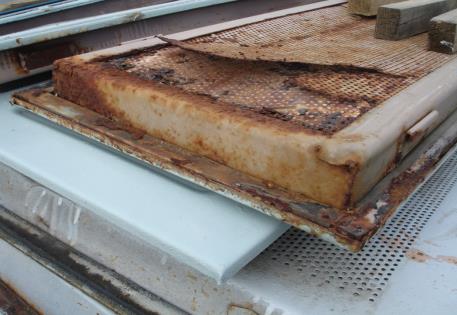 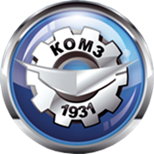 ПАО «Козельский механический завод»
Было
Стало
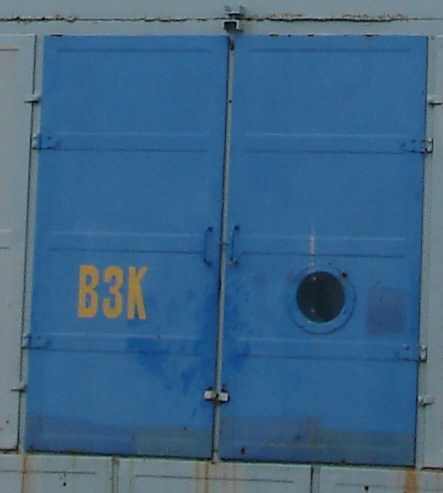 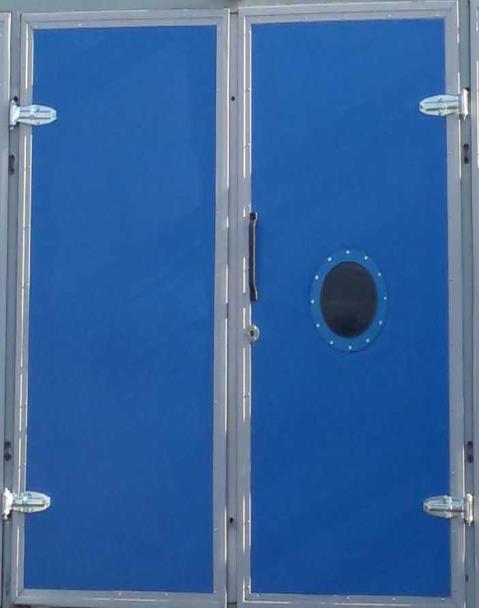 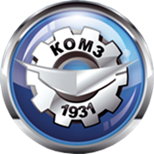 ПАО «Козельский механический завод»
Было
Стало
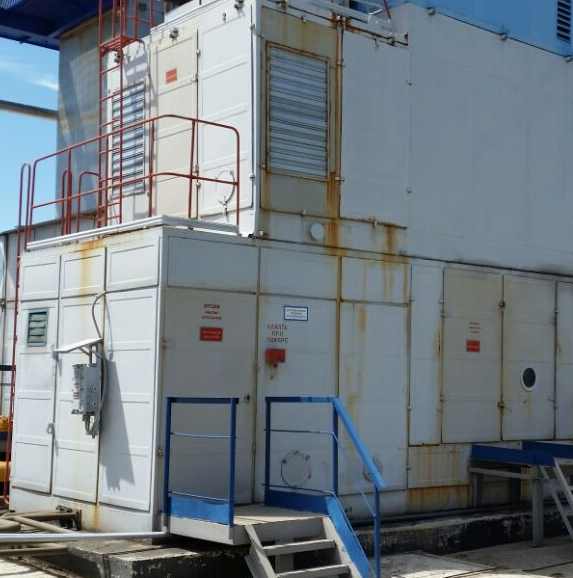 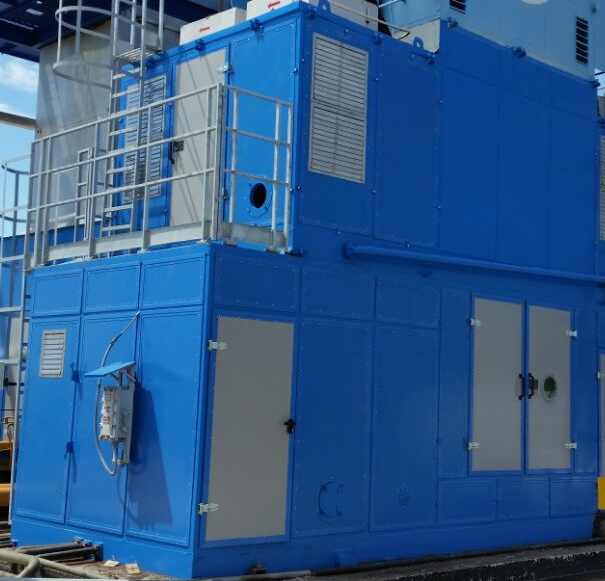 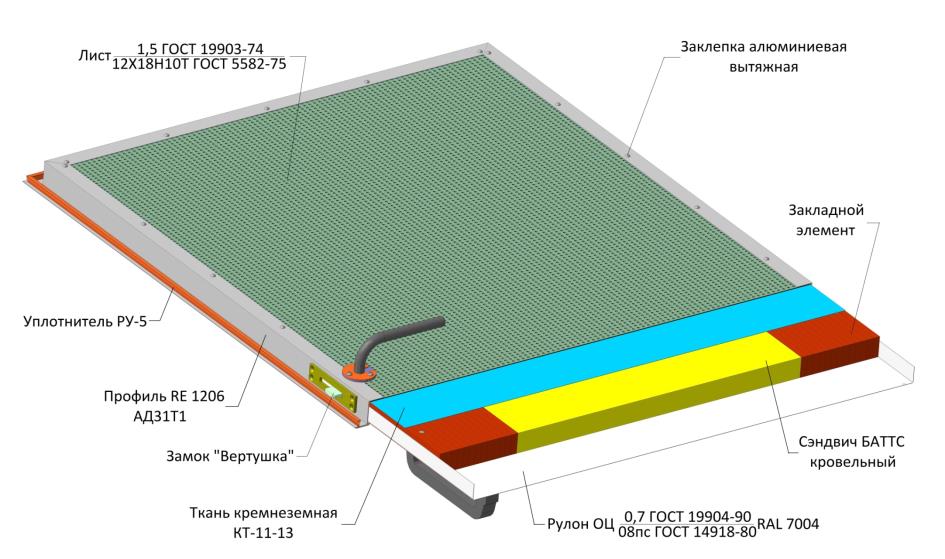 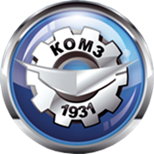 ПАО «Козельский механический завод»
Конструкция двери с замком  «Анти паника»
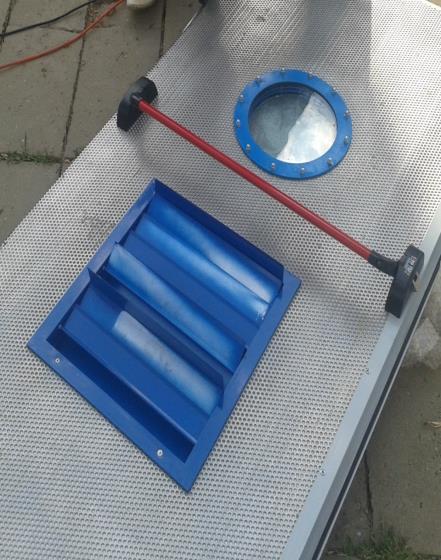 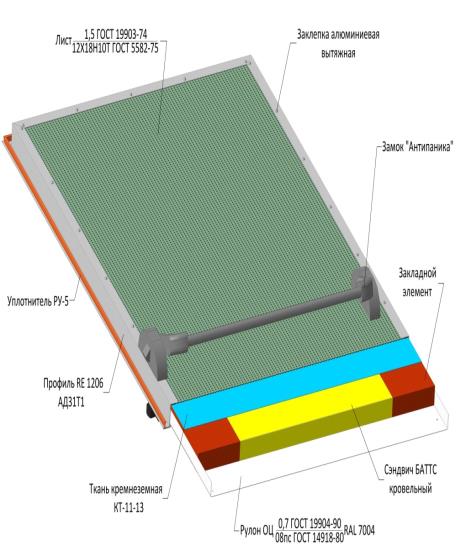 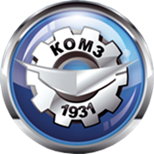 ПАО «Козельский механический завод»
Элементы сэндвич- панелей (иллюминаторы и жалюзи )
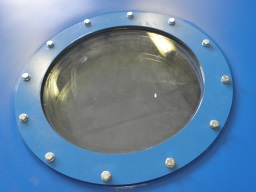 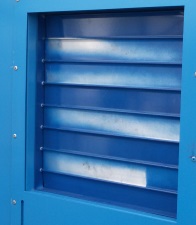 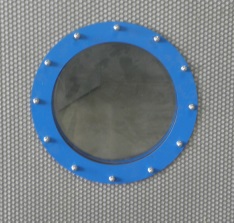 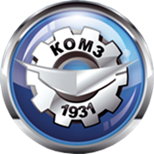 ПАО «Козельский механический завод»
Экономический эффект при ремонте укрытий ГПА
Экономический  эффект за счет  применения сэндвич- панелей  ПАО «КоМЗ»:
	- снижение теплопотерь через укрытие ГПА в два раза, за счет однородной монолитной структуры сэндвич-панели увеличенной толщины (60 мм) и устранения мостиков холода на стойках каркаса укрытий. (Ктп= 0,4 Вт/м2К на новых панелях, Ктп=0,8 Вт/м2К на существующих).
	- сокращение времени ремонта укрытия с 45 дней до 30 за счет максимальной заводской готовности комплекта сэндвич- панелей и 35% снижения их массы (отсутствие металлического каркаса в теле панели и уменьшение толщины листа наружной обшивки). Ремонт укрытия выполняется «под ключ», что так же снижает время нахождения ГПА в ремонте.
	- сокращение затрат на использование грузоподъемной техники при ремонте укрытия.  Грузоподъемная техника применяется в течение  3-х дней только для монтажа крыши укрытия.  В случае применения при ремонте укрытий каркасных панелей старой конструкции грузоподъемная техника используется в течение 20 дней. 
	- за счет применения в конструкции сэндвич- панелей материалов не требующих покраски (гарантия 15 лет) отпадает необходимость  их перекраски каждые 3-4 года.
	- сендвич- панели снижают шум на 5 Дб по сравнению с существующими панелями, требующими ремонта.
	- изначально изготавливаваются в соответствии с корпоративным стилем ПАО «Газпром»
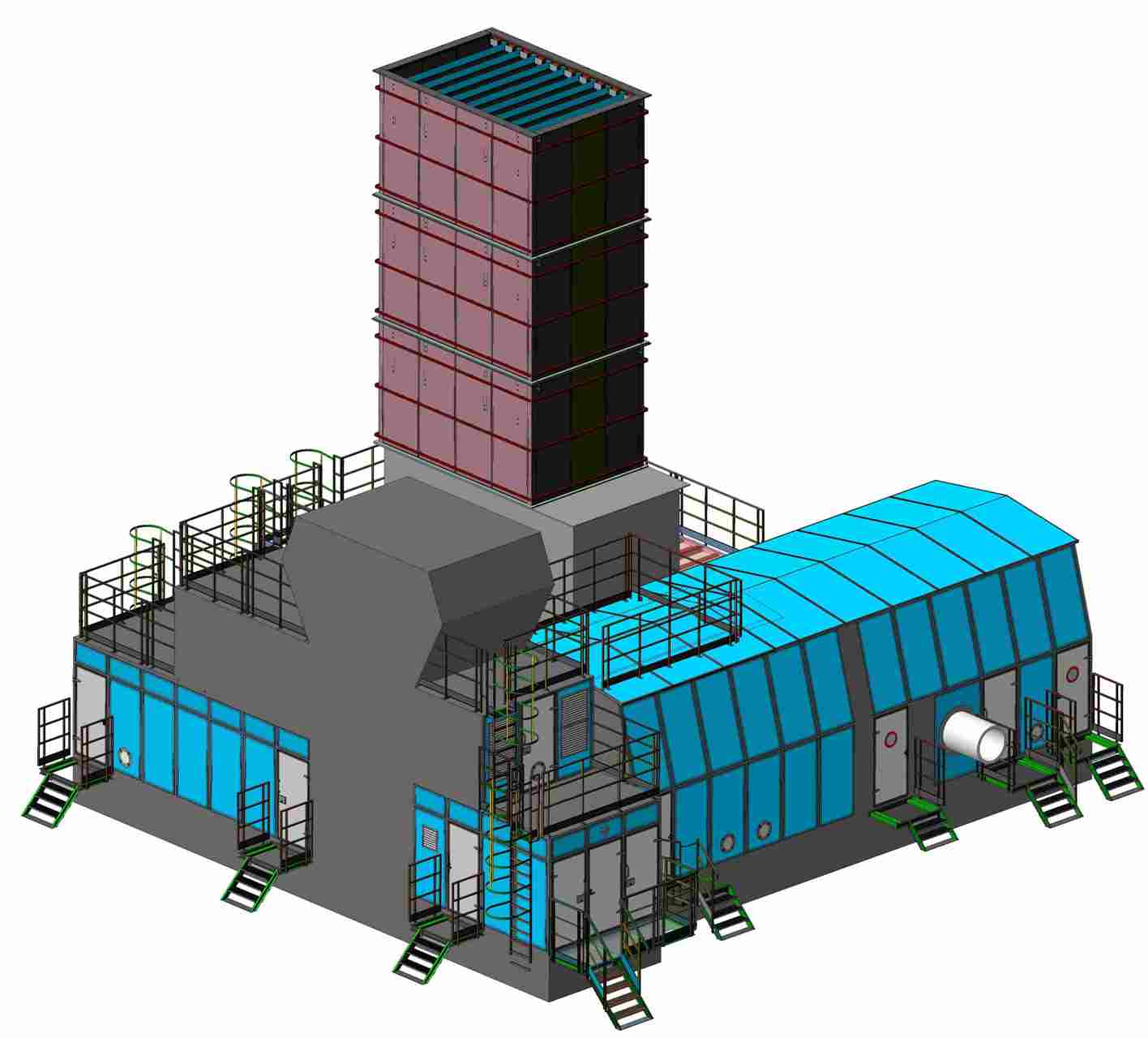 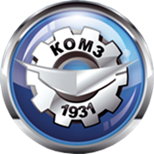 ПАО «Козельский механический завод»
Сертификация сендвич-панелей
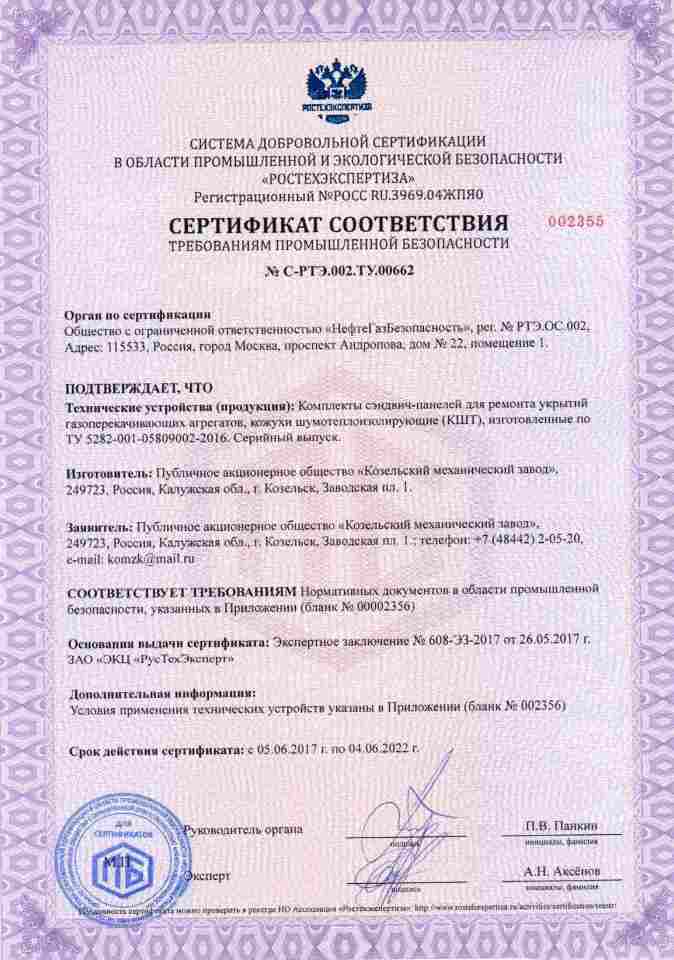 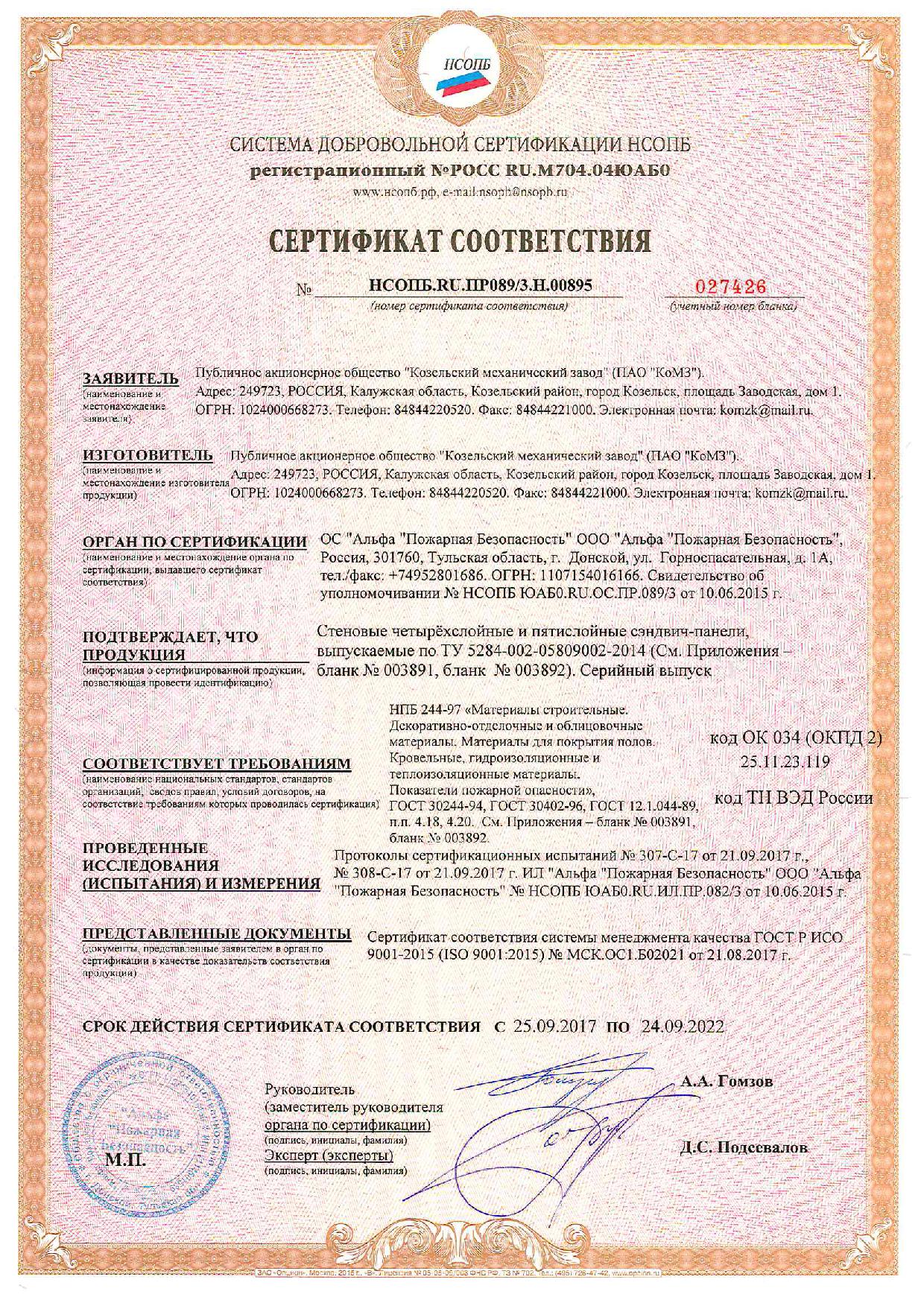 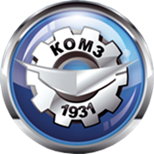 ПАО «Козельский механический завод»
Заключения и отзывы
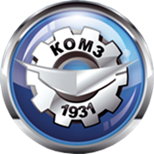 ПАО «Козельский механический завод»
Технические условия
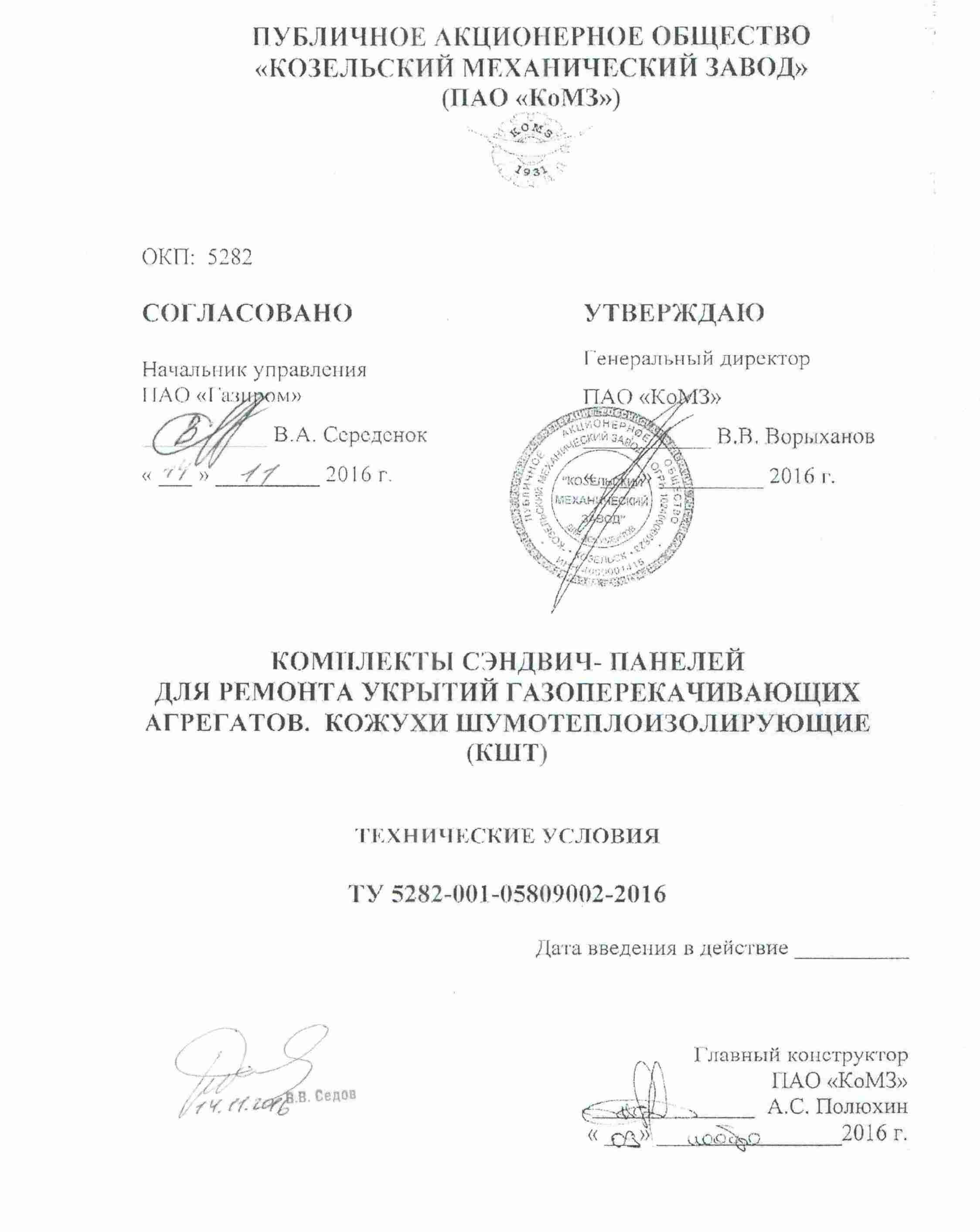 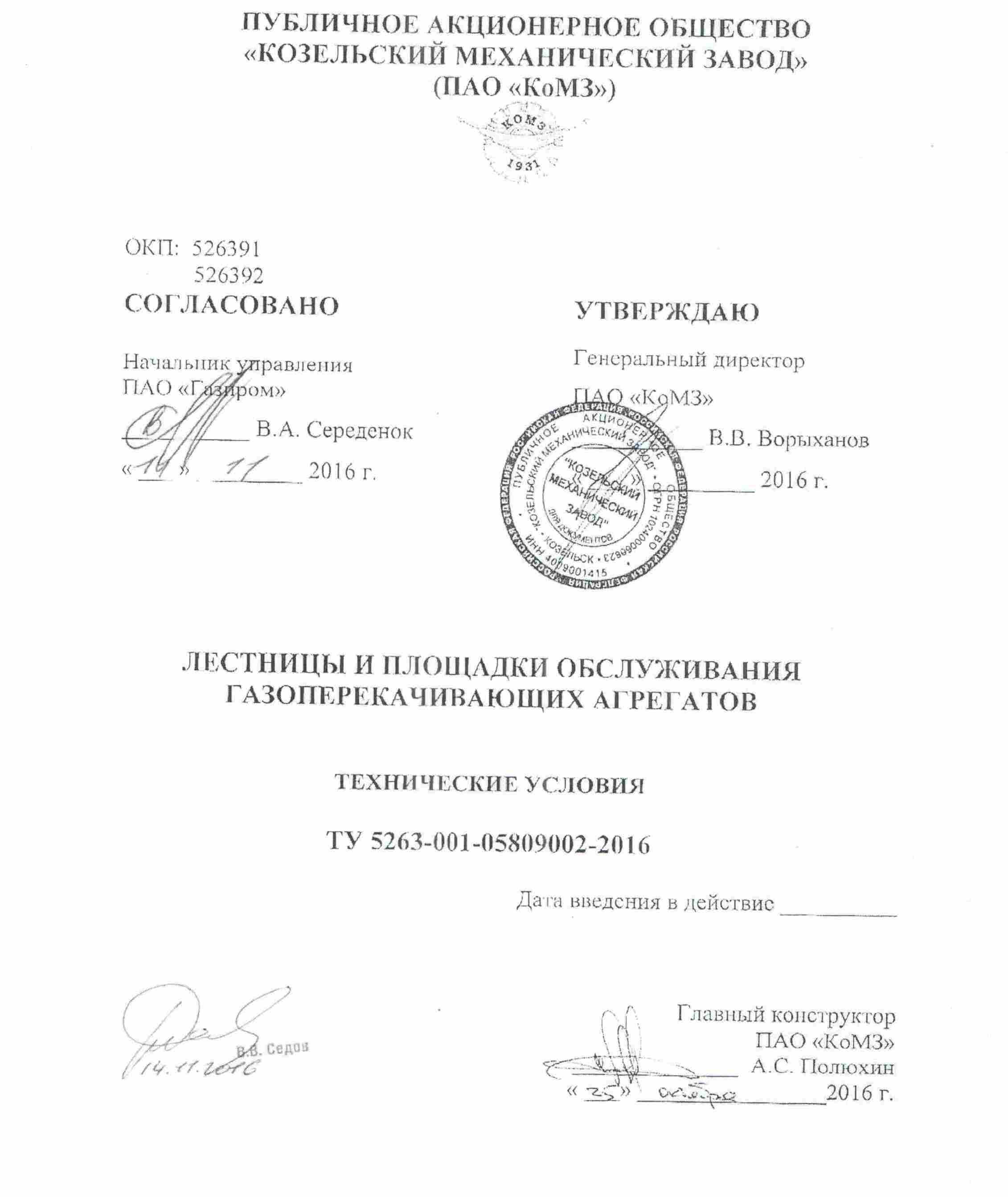 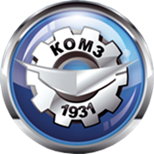 ПАО «Козельский механический завод»
Лестницы и площадки обслуживания  ГПА
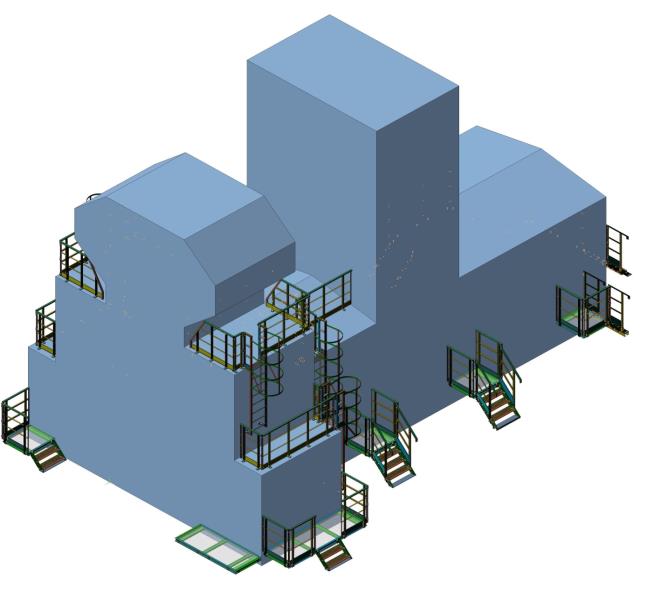 Конструкция лестниц и площадок соответствует требованиям ПБ 08-624-2003.
Особенностью конструкции площа-док обслуживания является исполь-зование сварного решетчатого настила.
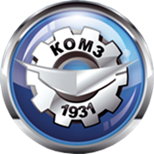 ПАО «Козельский механический завод»
Конструкция площадок обслуживания
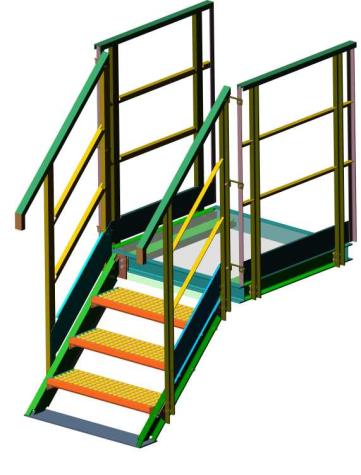 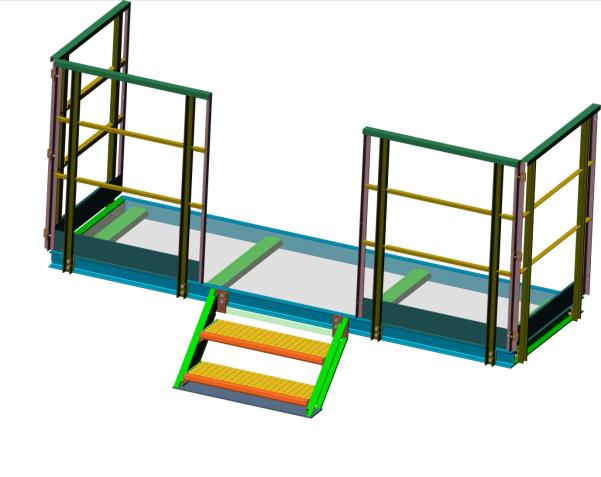 Настил сварной решетчатый 
SP 34,3х38,1/30х2
Ограждение
Лестница
Ступень из сварного настила SP 34,3х38,1/30х2
Площадка
Каркас лестниц и площадок обслуживания выполнен из стали 09Г2С и защищен 
от коррозии методом горячего оцинкования в соответствии с ГОСТ 9.307-89
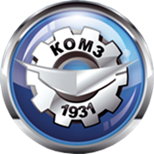 ПАО «Козельский механический завод»
Настил сварной решетчатый SP
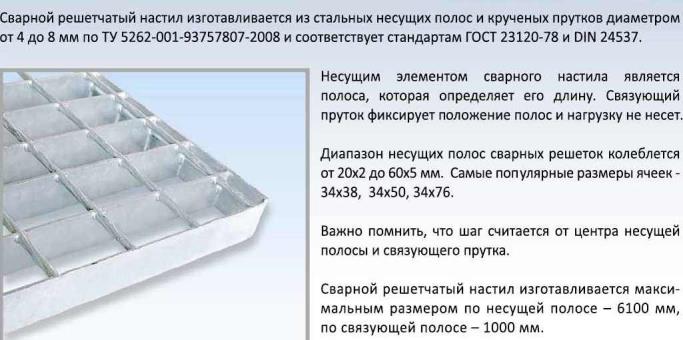 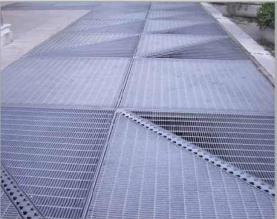 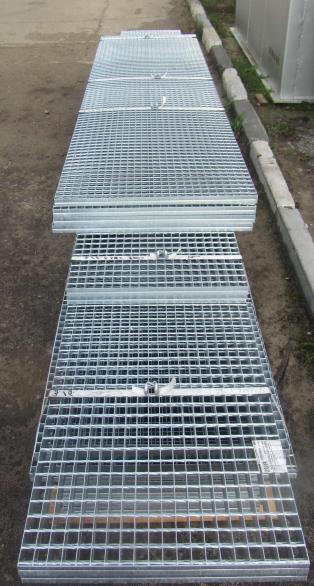 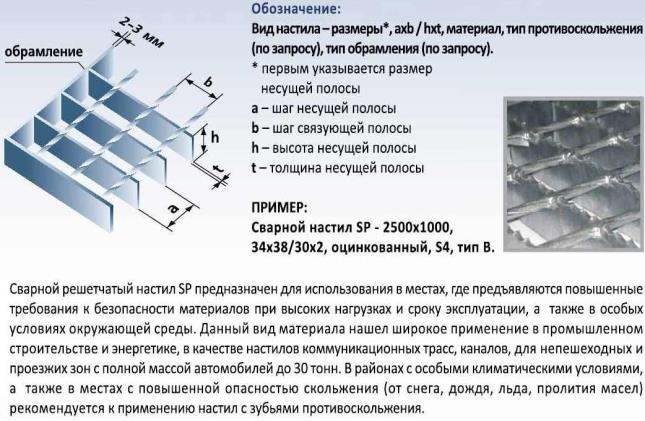 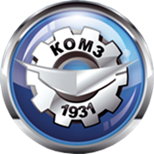 ПАО «Козельский механический завод»
Ступени из сварного настила
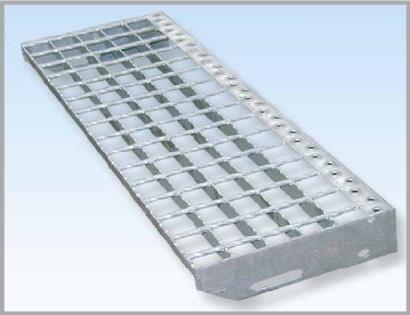 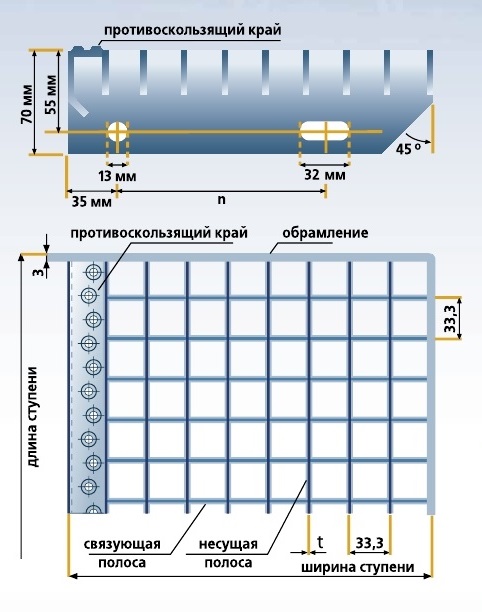 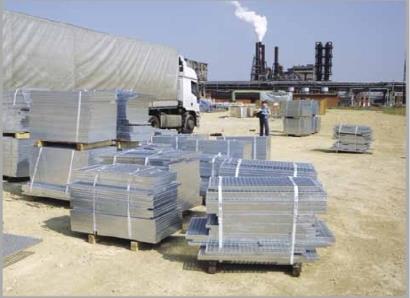 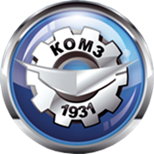 ПАО «Козельский механический завод»
Продукция 
ПАО «Козельский механический завод»
В эксплуатации
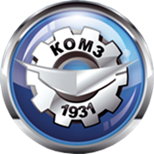 ПАО «Козельский механический завод»
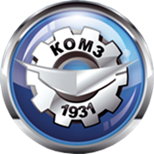 ПАО «Козельский механический завод»
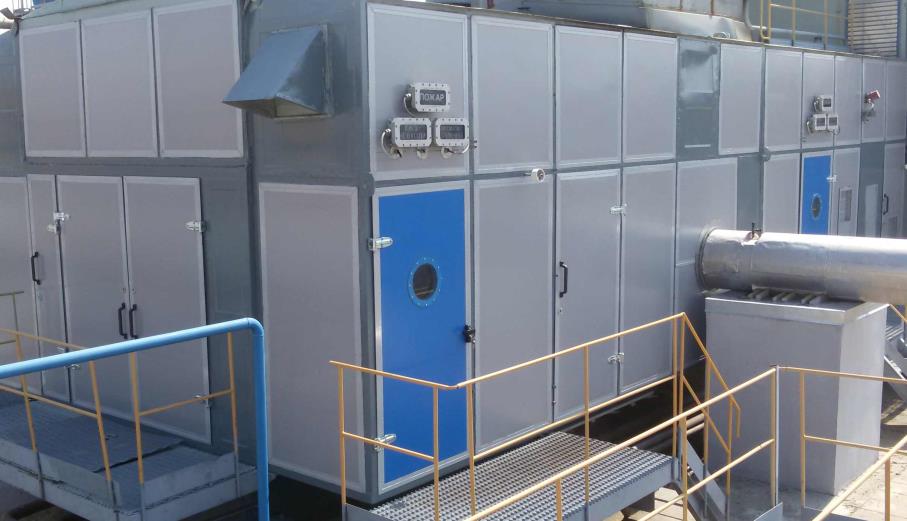 Кущевское УПХГ
(Панели турбоблока ГПА-Ц-8 №1)
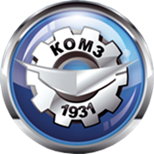 ПАО «Козельский механический завод»
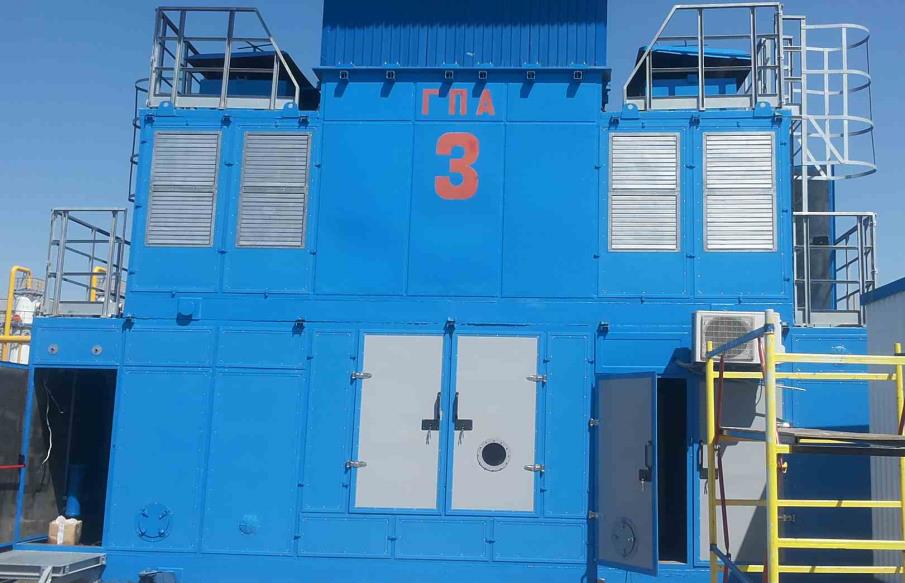 Кущевское УПХГ
(Панели турбоблока ГПА-Ц-8 №3)
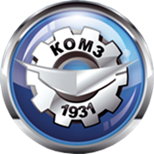 ПАО «Козельский механический завод»
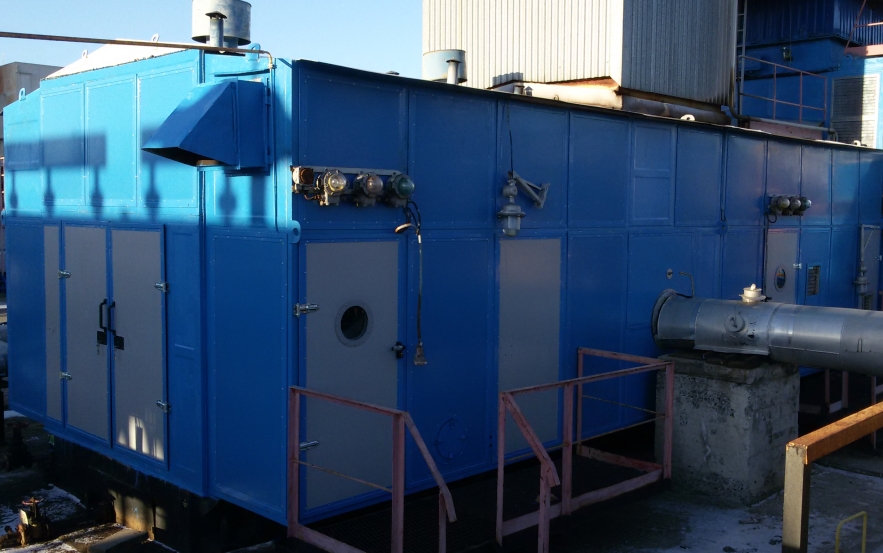 Касимовское УПХГ
(Панели турбоблока ГПА-Ц-8)
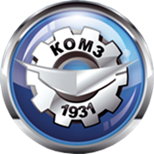 ПАО «Козельский механический завод»
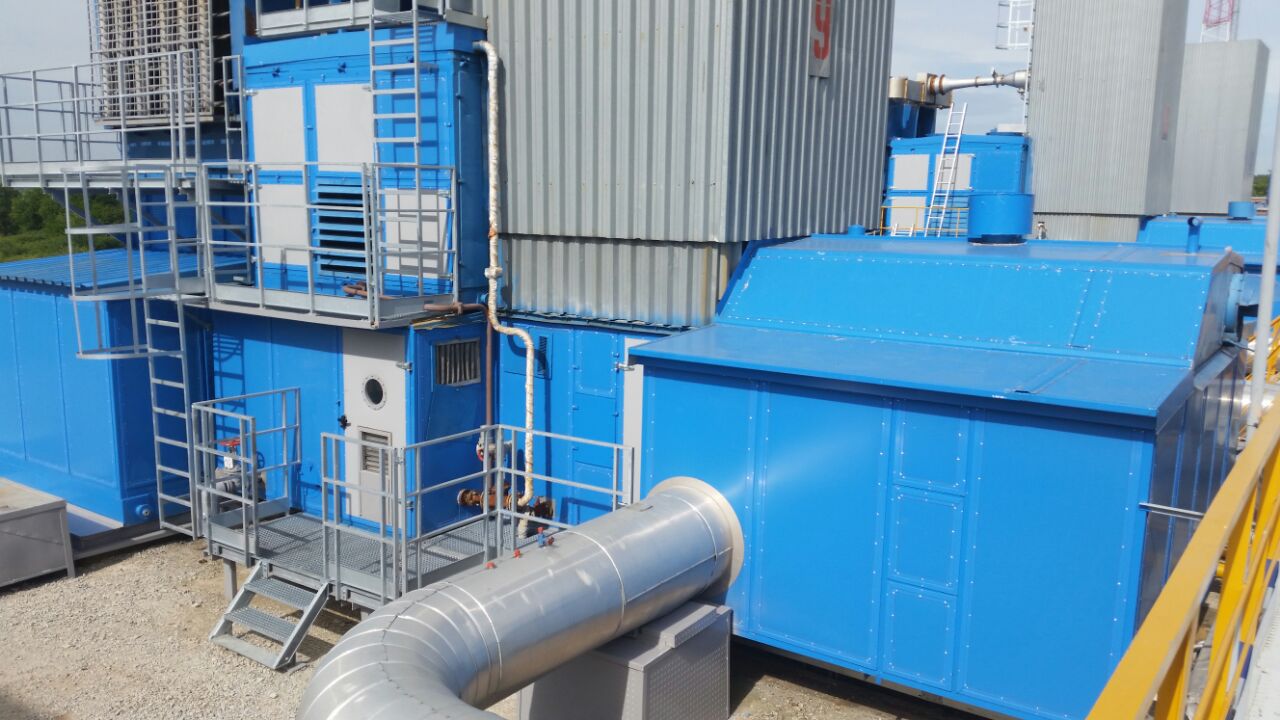 КС Октябрьская ГТГ «Краснодар»
(Ремонт укрытия ГПА-Ц-6,3)
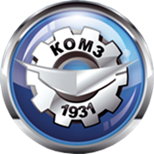 ПАО «Козельский механический завод»
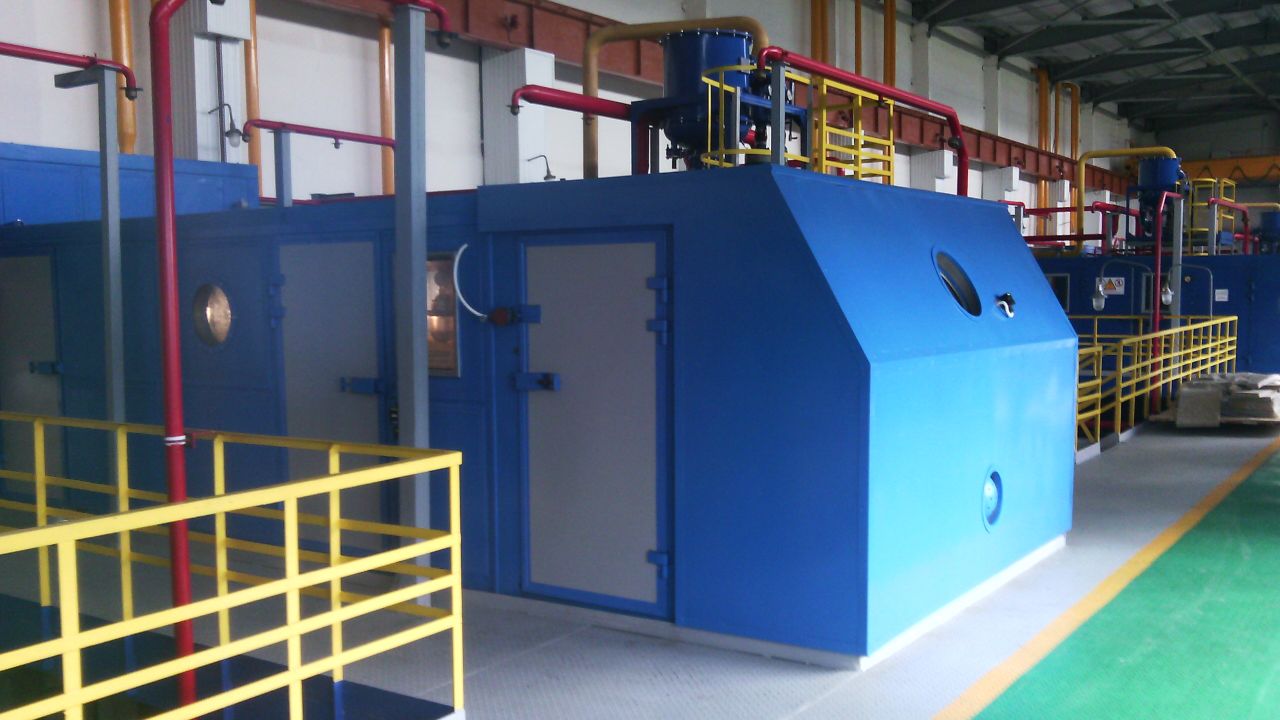 КС Поляна ГТГ «Уфа»
(Ремонт укрытия ГПА-16Р)
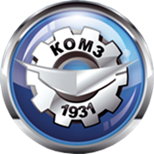 ПАО «Козельский механический завод»
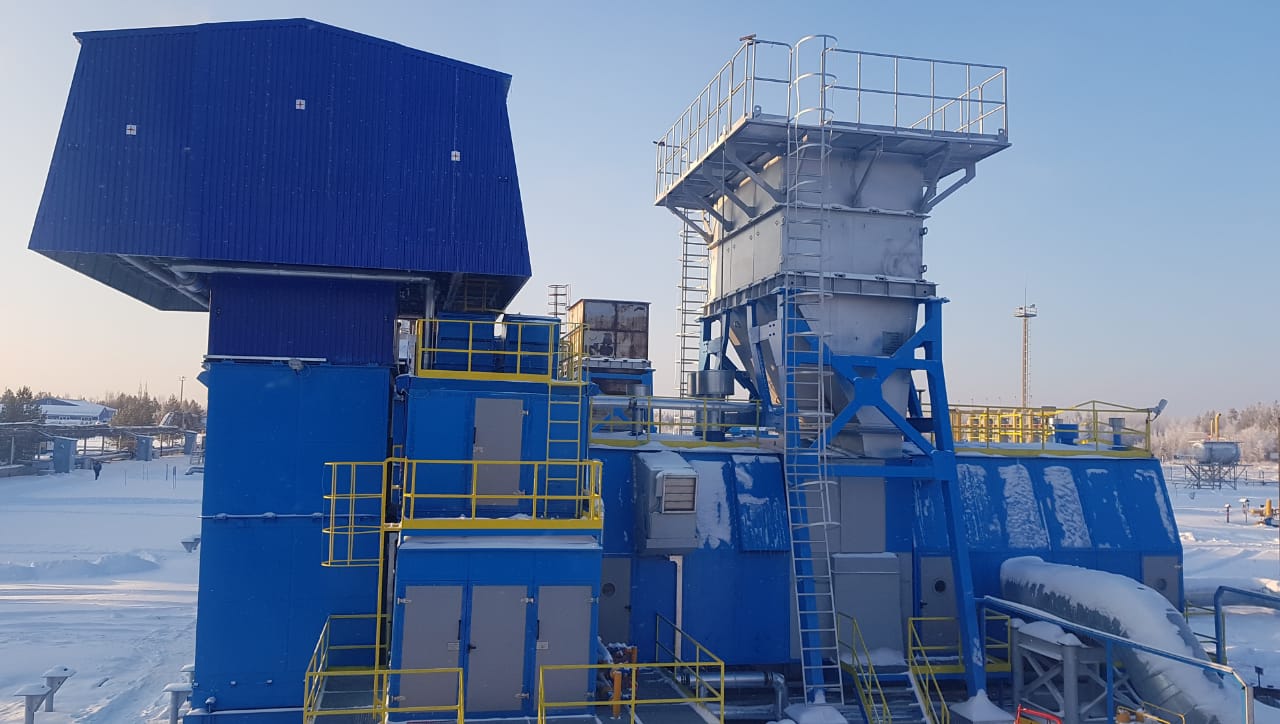 КС Новопелымская ГТГ «Югорск»
(Панели турбоблока ГПА-Ц-16)
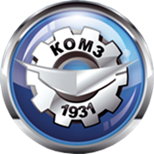 ПАО «Козельский механический завод»
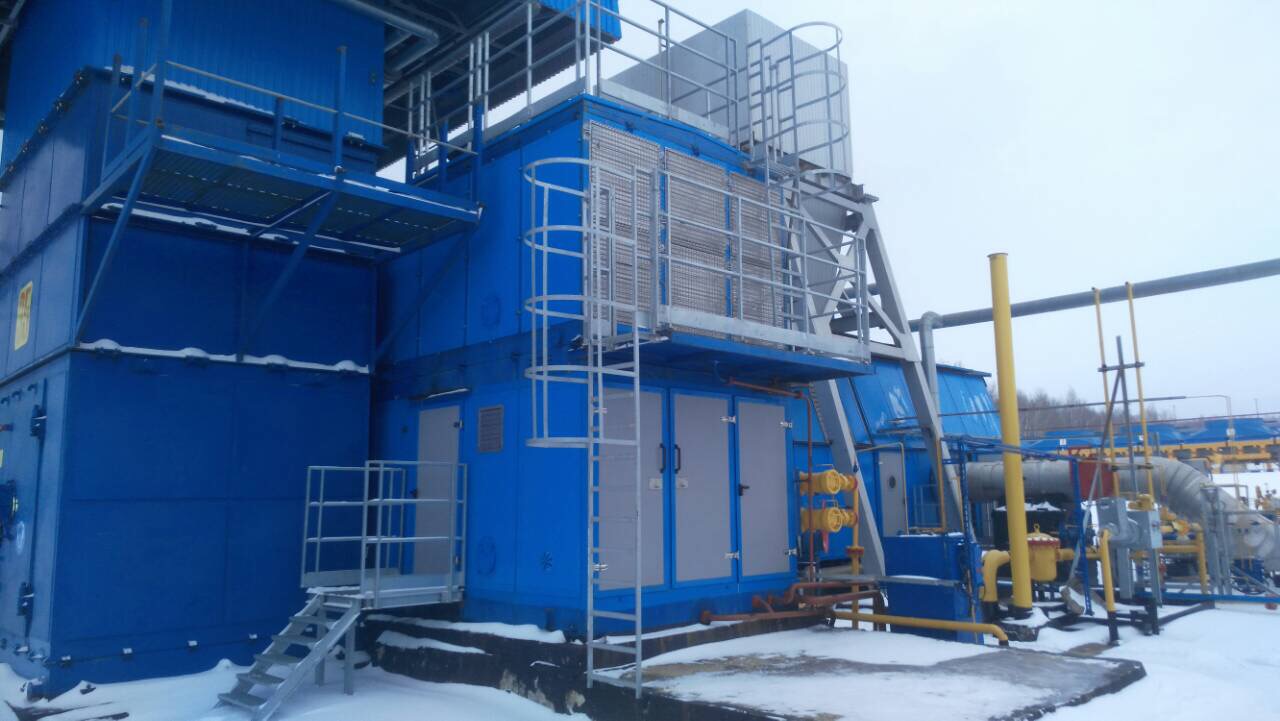 КС «Сызрань» ООО «ГТГ Самара»
(Панели турбоблока, лестницы и площадки  ГПА-Ц-16)
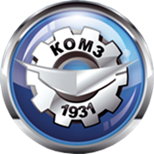 ПАО «Козельский механический завод»
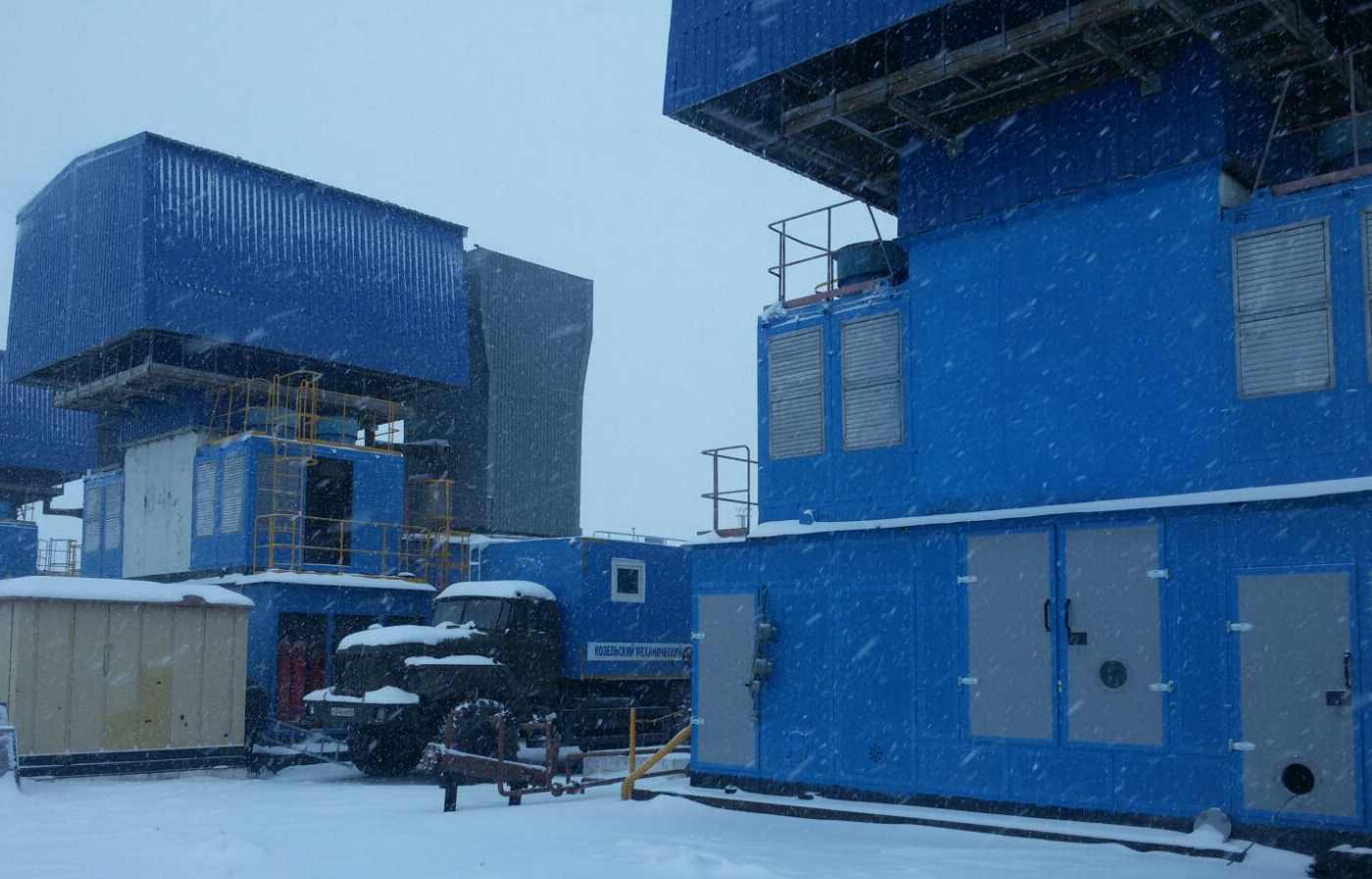 Касимовское УПХГ
(Ремонт панелей на укрытиях ГПА-Ц-8 с использованием автомастерской)